KOMPUTER APLIKASI DKV V
(ADOBE FLASH)
M1
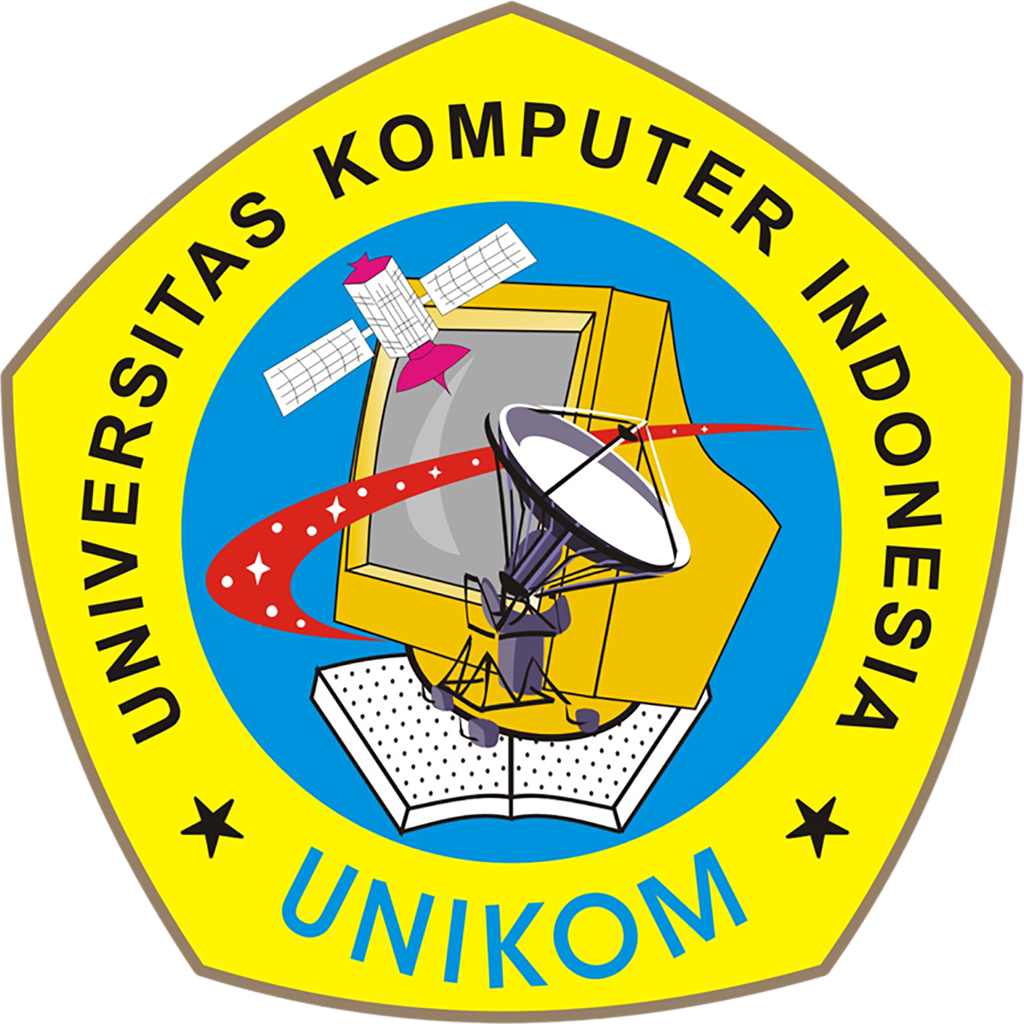 INTRODUCTION
.
KOMPUTER APLIKASI DKV V
(ADOBE FLASH)
DOSEN
Ganjar Miftahuddin, M.Ds
KOMPUTER APLIKASI DKV V
(ADOBE FLASH)
Pengajar
Ganjar Miftahuddin, M.Ds

Phone/WA
081223284219
Email
ganjar.miftahuddin@email.unikom.ac.id
DOSEN
Ganjar Miftahuddin, M.Ds
KOMPUTER APLIKASI DKV V
(ADOBE FLASH)
Aturan Perkuliahan
DOSEN
Ganjar Miftahuddin, M.Ds
KOMPUTER APLIKASI DKV V
(ADOBE FLASH)
ATURAN KELAS
Mahasiswa wajib mengikuti Perkuliahan secara DARING, mencatat & menaati brief/materi  perkuliahan dari dosen, membawa progres & referensi proyek, mengumpulkan tugas dengan baik dan benar serta tidak melakukan plagiasi. 

KEHADIRAN
Setiap mahasiswa wajib mengikuti perkuliahan dengan rasio kehadiran 80% atau 13x pertemuan (termasuk UTS & UAS). Ketidak hadiran  maksimal adalah 20% (sekitar 3 pertemuan). Sakit, izin & dispensasi mendapat catatan khusus.
Melebihi batas minimum kehadiran otomatis akan dicoret dari daftar peserta & otomatis tidak diluluskan dari mata kuliah tsb.
DOSEN
Ganjar Miftahuddin, M.Ds
KOMPUTER APLIKASI DKV V
(ADOBE FLASH)
Deadline Tugas

Ketepatan waktu pengumpulan tugas merupakan salah satu kewajiban yang harus dilaksanakan mahasiswa.  Hal ini, dicanangkan sebagai langkah penegakan kedisiplinan berkarya. Keterlambatan pengumpulan suatu karya akan dikenakan aturan sbb :

Keterlambatan pengumpulan tugas harian maka mahasiswa tidak akan 
       mendapatkan absen pada saat perkuliahan.
Keterlambatan pengumpulan UTS atau UAS, karya tidak diterima atau di   anggap tidak lulus.
DOSEN
Ganjar Miftahuddin, M.Ds
KOMPUTER APLIKASI DKV V
(ADOBE FLASH)
Nilai

Nilai suatu proyek/karya merupakan nilai dari ketepatan brief tugas, proses, memenuhi solusi, aspek eksperimental , kelengkapan & kerapihan penyajian & ketepatan waktu.

Nilai total terdiri dari 
Tugas 	30%
UTS 	30%
UAS 	40%
DOSEN
Ganjar Miftahuddin, M.Ds
KOMPUTER APLIKASI DKV V
(ADOBE FLASH)
DOSEN
Ganjar Miftahuddin, M.Ds
KOMPUTER APLIKASI DKV V
(ADOBE FLASH)
SOFTWARE

Software yang akan di gunakan pada perkuliahan ini adalah:

Software (utama)
ADOBE ANIMATE CC

Software (pendukung)
ADOBE PHOTOSHOP CC
ADOBE ILLUSTRATOR CC
DOSEN
Ganjar Miftahuddin, M.Ds
KOMPUTER APLIKASI DKV V
(ADOBE FLASH)
TUGAS
Jelaskan menurut kalian animasi 2d dan multimedia itu apa?

Gunakan kata2 sendiri (tidak boleh copas)
Pengumpulan file PDF beri nama file kelas_nim_nama 

Pengumpulan max sampai jam 5 sore
DOSEN
Ganjar Miftahuddin, M.Ds
KOMPUTER APLIKASI DKV V
(ADOBE FLASH)
TERIMAKASIH
DOSEN
Ganjar Miftahuddin, M.Ds